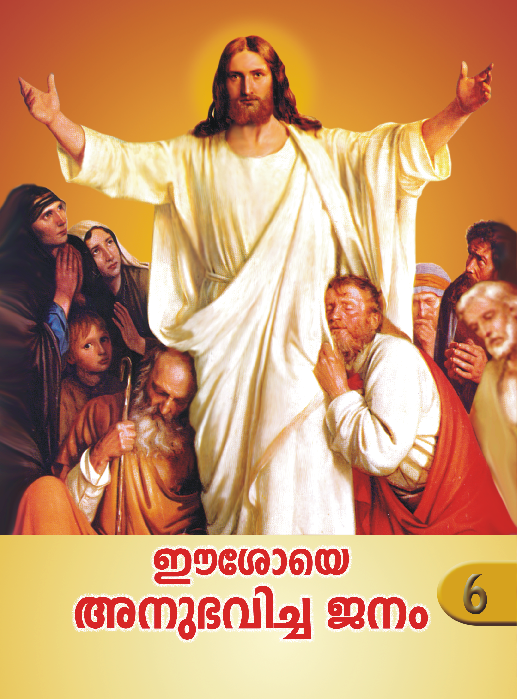 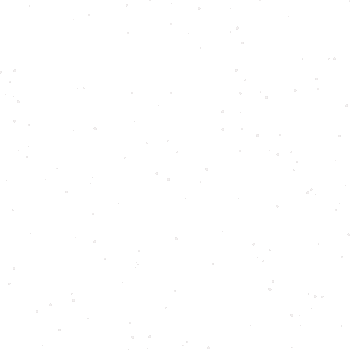 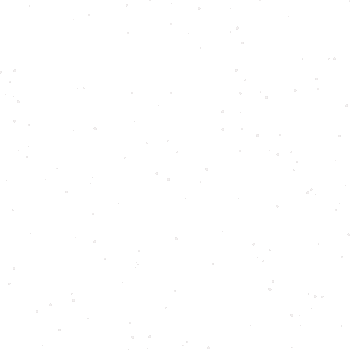 c£bpsS ]mXbnÂþ6
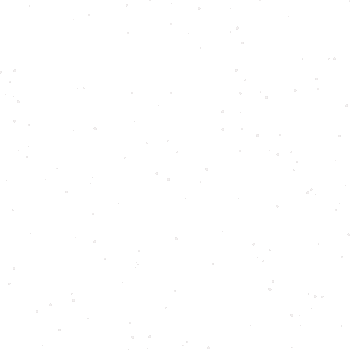 6
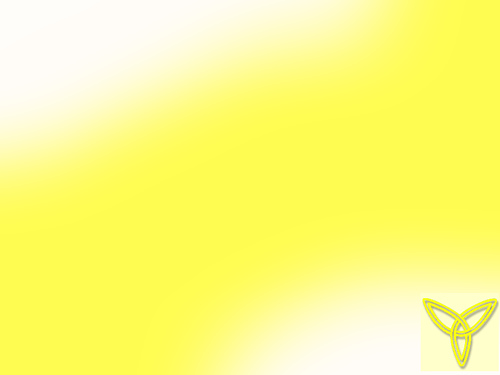 Cutimsb A\p`hn¨ P\w
kotdm ae_mÀ k`bpsS hnizmk ]cnioe\ ]mTmhen
DÅS¡w
{]h-N-\-§Ä ]qÀ¯n-bm-Ip¶p
temI-¯nsâ ]m]-§Ä \o¡p¶ ssZh-¯nsâ IpªmSv
{]tem-`-\-§sf AXn-Po-hn¨ Cutim
ssZh-cm-Py-¯nsâ kphn-ti-j-a-dn-bn-¡p¶ Cutim
ssZhn-I-a-lXzw shfn-s¸-Sp-¯nb Cutim 
]m]n-Isf tXSn-h¶ Cutim
\½psS apdn-hp-IÄ Gsä-Sp¯ Cutim
\ap-¡p-th­n acn¨ Cutim
£an-¡m³ ]Tn-¸n¨ Cutim
ac-Ws¯ Pbn¨ Cutim
F½m-hqkv A\p-`hw 
Fsâ IÀ¯mth, Fsâ ssZhta
kzÀ¤m-tcm-l-Whpw t{]jn-X-Zu-Xyhpw
]´-¡p-kvXmbpw hnizm-k-{]-tLm-j-Whpw
al-¯zo-Ir-X-\mb Cutim
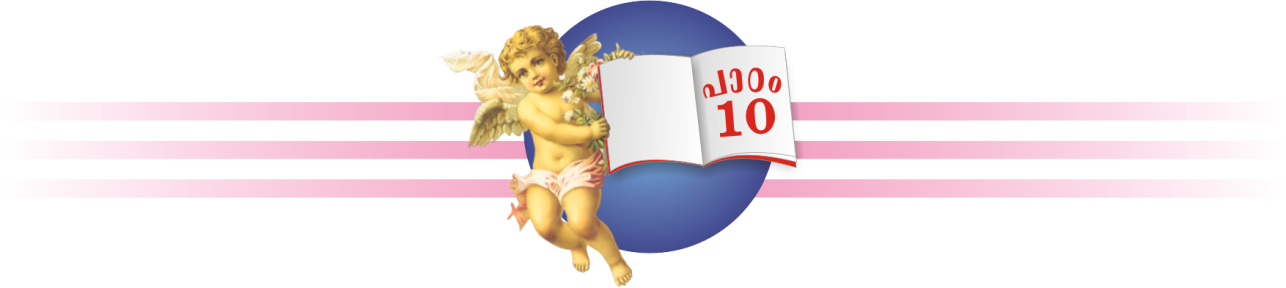 ac-Ws¯ Pbn¨ Cutim
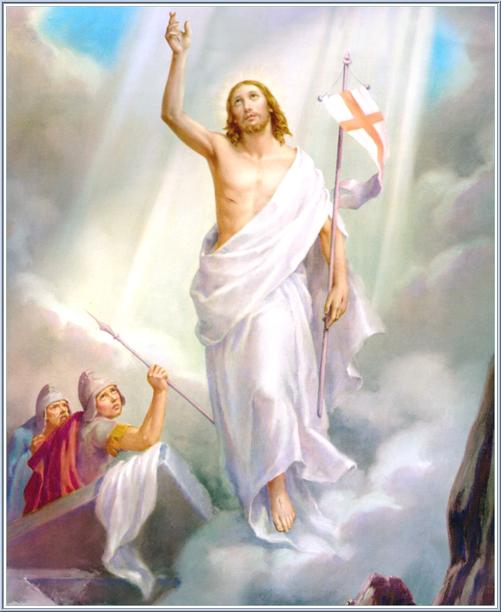 Cutim aq¶mw \mÄ DbnÀs¯gpt¶Â¡psa¶v t\cs¯ ]dªncp¶Xn\mÂ blqZ{]amWnamÀ ]oemt¯mknsâ A\phmZt¯msS IÃd ap{Zh¨v ]SbmfnIsf Imhteev¸n¨p.
iq\yamb IÃd 
 	IÃdbnte¡p Ip\nªpt\m¡nbt¸mÄ I¨InS¡p¶Xv Ah³ I­p. F¦nepw Ah³ AI¯p {]thin¨nÃ. ]n¶mseh¶ inatbm³ ]t{Xmkv IÃdbnÂ {]thin¨p. I¨ AhnsS InS¡p¶Xpw XebnÂ sI«nbncp¶ Xqhme I¨tbmSpIqsSbÃmsX X\n¨v HcnS¯p Npcp«nh¨ncn¡p¶Xpw Ah³ I­p. iq\yamb IÃd CutimbpsS D°m\¯n\v Hcp sXfnhmWv. 
 	acWs¯ ]cmPbs¸Sp¯n alXz]pÀ®\mbn DbnÀs¯ gpt¶ä ssZh]p{X\mWv Cutim.
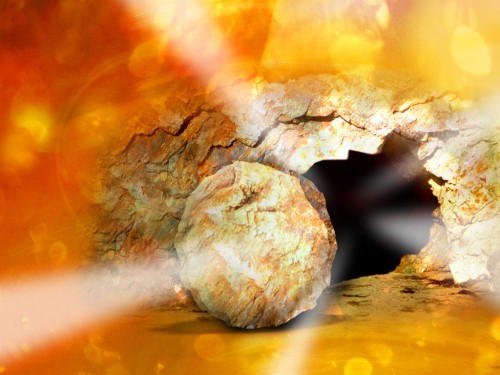 {]h-N-\-§Ä
 	""a\pjy]p{X³ hfsctbsd kln¡pIbpw, P\{]amWnIÄ, ]ptcmlnX{]apJ·mÀ, \nbaÚÀ F¶nhcmÂ Xnckv¡cn¡s¸SpIbpw h[n¡s¸SpIbpw aq¶mw Znhkw DbnÀ¸n¡s¸SpIbpw sNt¿­­n bncn¡p¶p.''- (eq¡ 9,22)
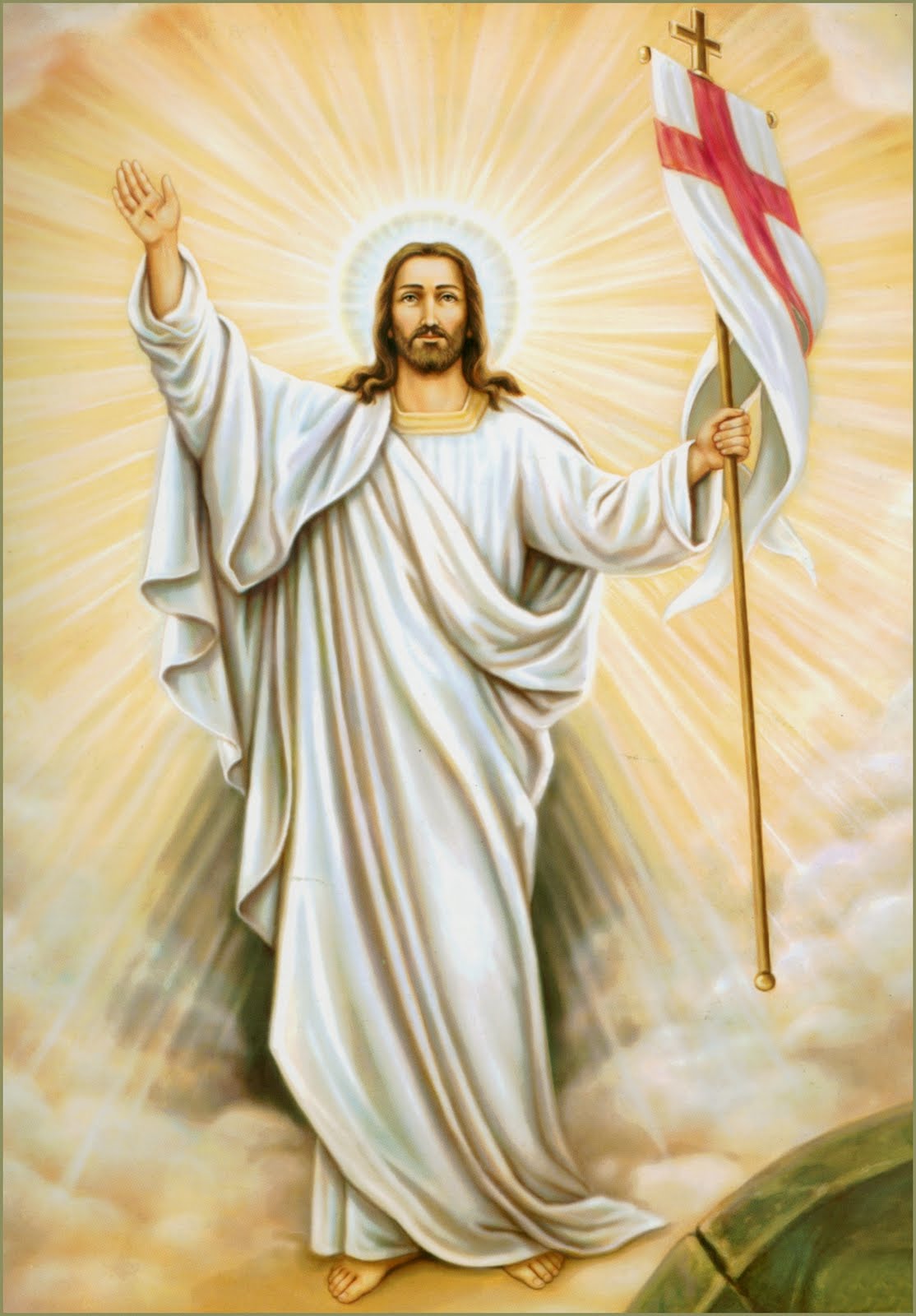 ssZhmebw ]p\cp²cn¡Â 
{]mhv, BSv, Imf apXemb hnÂ¡p¶hscbpw \mWbamä ¡mscbpw I­v AhnSp¶v tcmjmIpe\mbn, Xsâ ]nXmhnsâ `h\w I¨hSØeam¡nbXnsâ thZ\tbmsS AhnSp¶v IbdpsIm­v N½«nbp­m¡n, FÃmhscbpw ]pd¯m¡n. ""\n§Ä Cu ssZhmebw \in¸n¡pI. aq¶p Znhk¯n\Iw Rm³ CXp ]p\cp²cn¡pw''. Xsâ icocamIp¶ Bebs¯¸änbmWv Cutim CXp ]dªXv.
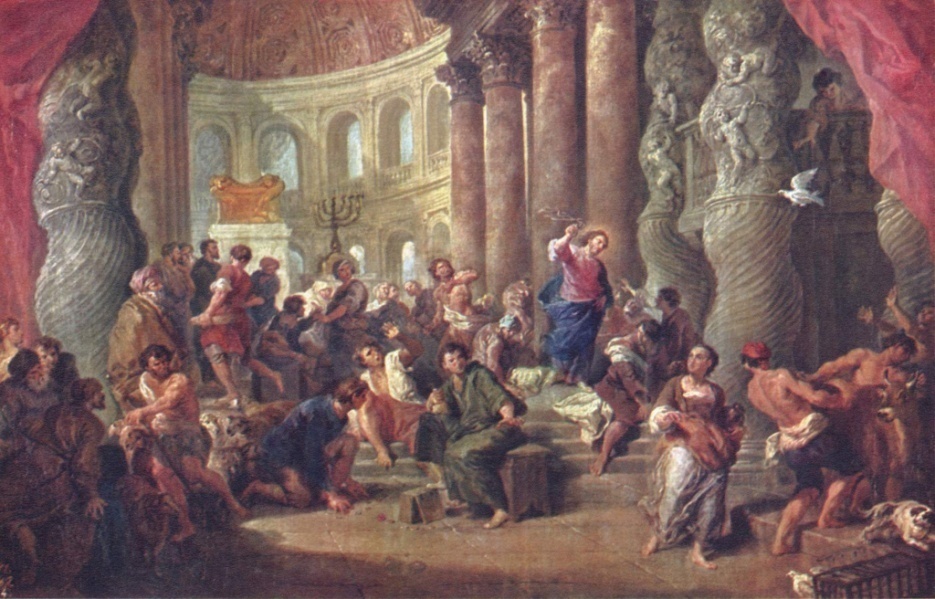 tbm\m-bpsS AS-bmfw 
 	Cutim AhÀ¡p \ÂInb ASbmfw tbm\m{]hmNItâ Xmbncp¶p. ]gb \nba {]hmNIcnsemcmfmb tbm\mbv¡v ssZhw \ÂInb ZuXyw \ns\thbpsS am\km´c¯n\mbn AhnsSt¸mbn {]kwKn¡pI F¶Xmbncp¶p. F¶mÂ tbm\m AXnjvSs¸SmsX XmÀjojnte¡p I¸ÂIbdn. ISÂ t£m`n¨p. tbm\mbmWv AXn\v ImcW¡mc³ F¶p a\Ênem¡nb I¸Â tPmen¡mÀ tbm\msb FSp¯v ISensednªp. Hcp XnanwKew h¶v tbm\msb hngp§n. aq¶p cmhpw ]Iepw tbm\m aÕy¯n\pÅnÂ Ignªp. IÀ¯mhv aÕyt¯mSp Iev]n¨p. 
aq¶p cmhpw aq¶p ]Iepw aÕy¯nsâ DÅnÂ Ignª tbm\msbt¸mse a\pjy]p{X\pw aq¶p cmhpw aq¶p ]Iepw `qan¡pÅnembncn¡pw F¶XmWv Cutim \ÂInb ASbmfw.
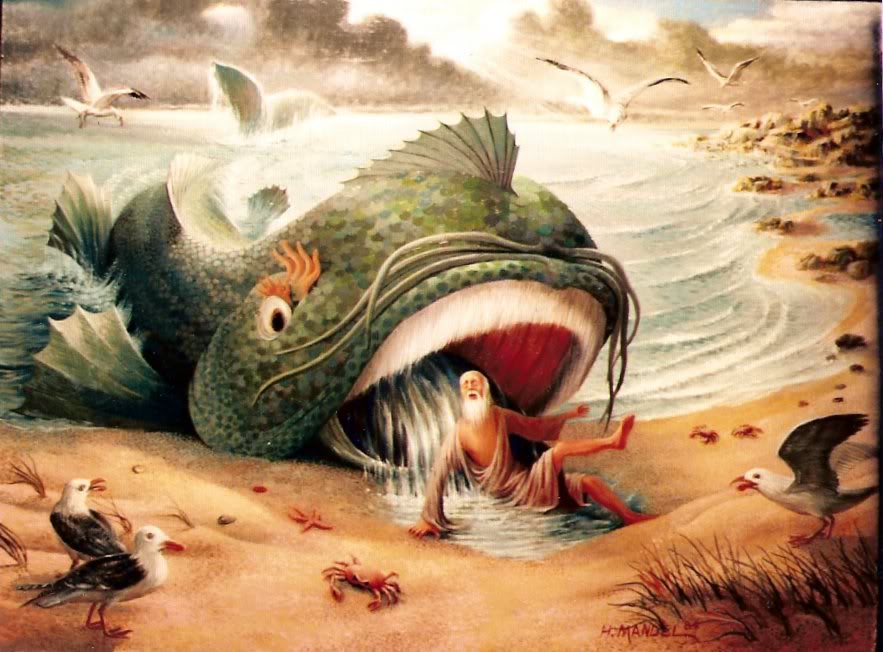 {]Xy£s¸SÂ 
 	D°m\¯n\p tijw Cutim ]e {]mhiyw {]Xy£s¸Sp¶p­v. amemJbnÂ \n¶v CutimbpsS D°m\hmÀ¯tI« kv{XoIÄ injysc hnhcadnbn¡m³ HmSn. At¸mÄ Cutim  FXnsc h¶v Ahsc A`nhmZ\w sNbvXp. Cutim AhtcmSp ]dªp. `bs¸tS­, \n§Ä sN¶v Fsâ ktlmZc·mtcmSv Keoenbnte¡p t]mIWsa¶pw AhnsS AhÀ Fs¶ ImWpsa¶pw ]dbpI. 
 	iq\yamb IÃd I­v Cutim D°m\w sNbvXXmsW¶p a\Ênem¡msX IcªpsIm­p \n¶ aKvZe\adnbt¯mSv Cutim  ]dªp; `bs¸tS­m, \n§Ä sN¶v Fsâ ktlmZc·mtcmSv Keoenbntebv¡p t]mIWsa¶pw AhnsS AhÀ Fs¶ ImWpsa¶pw ]dbpI.
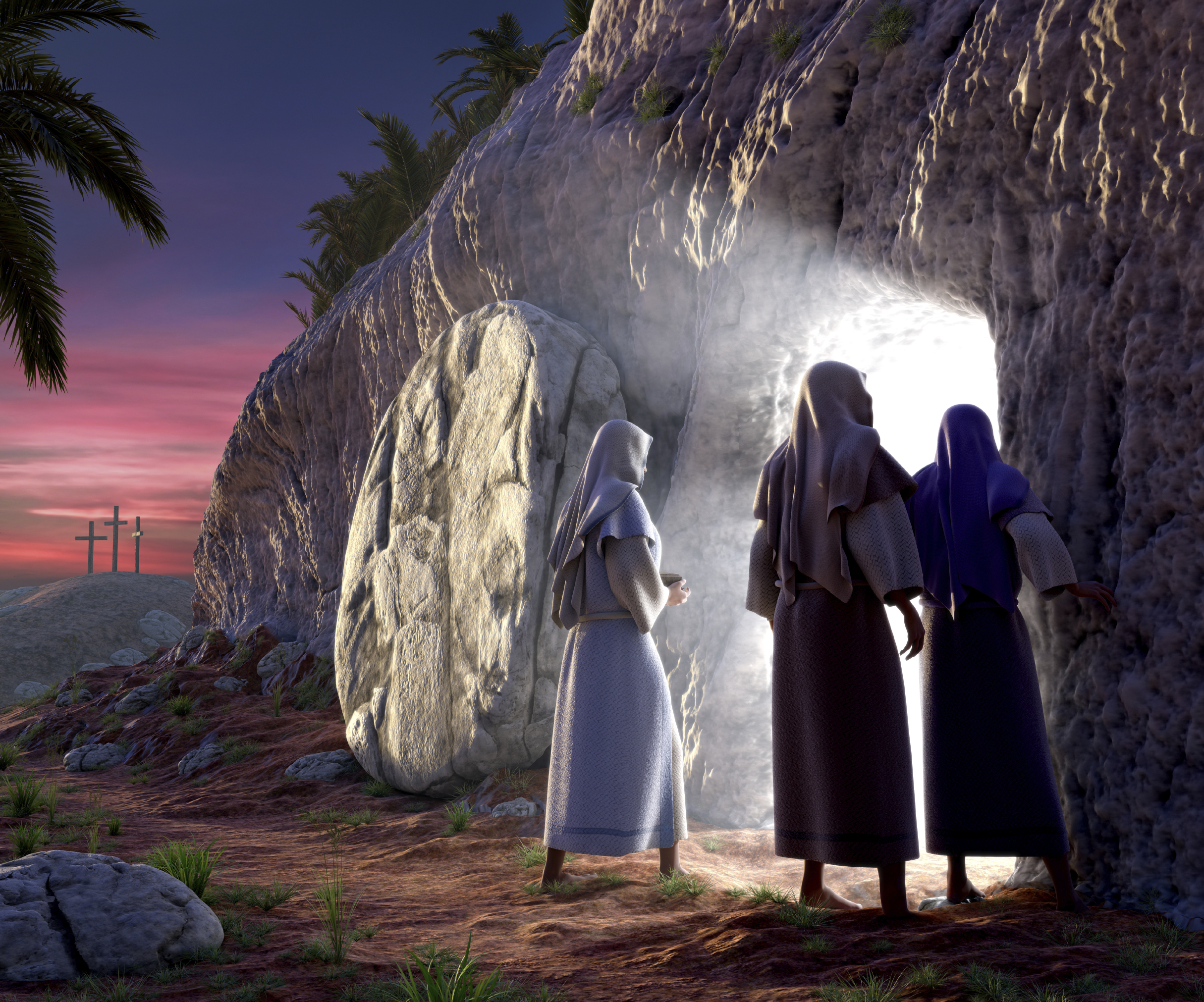 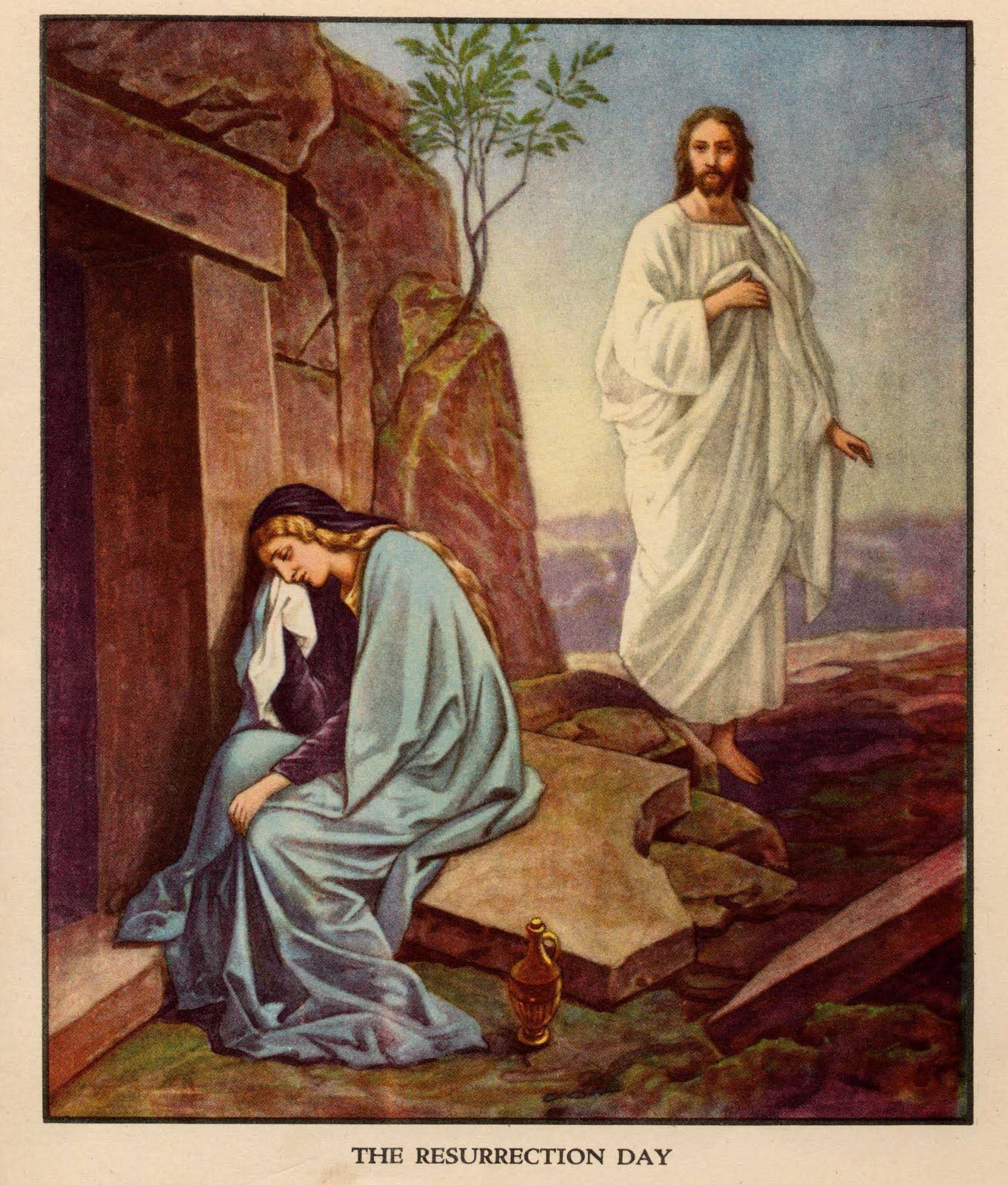 blqsc `b¶v apdn¡pÅnÂ Ibdn IXIS¨v H¶n¨pIqSnbncp¶ ¥ol·mcpsS ap³]nÂ Cutim c­p {]mhiyw {]Xy£s¸«v AhÀ¡p kam[m\w Biwkn¨p. ]n¶osSmcn¡Â Xnt_cnbmkv ISÂ¯oc¯ph¨v Cutim injy·mÀ¡v {]Xy£\mbn.
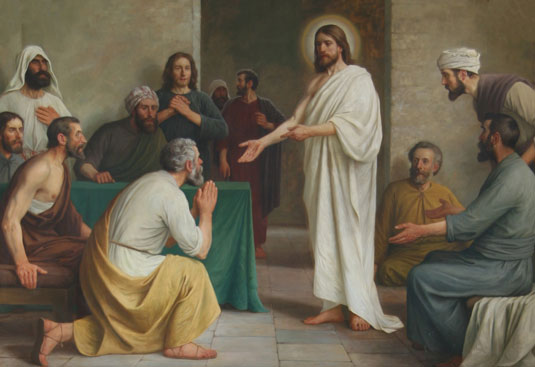 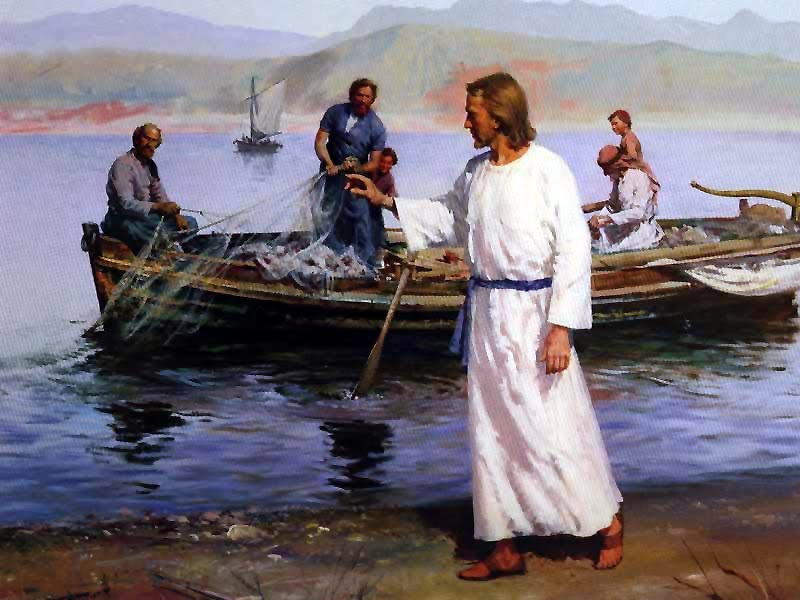 DbnÀ¸pImew 
 	Acm[\{IahÕc¯nse A©mas¯ ImeamWv DbnÀ¸pImew. Gähpw henb Xncp\mfmb DbnÀ¸pXncp\mÄ apXÂ ]´¡pkvXm¯ncp\mÄhscbmWv DbnÀ¸pImew. Xsâ alXz]qÀ®amb D°m\¯neqsS acWs¯ IogS¡n ssZhalXzw shfnhm¡nb Cutimaninlmsb kvXpXn¡p¶ ImeamWnXv.
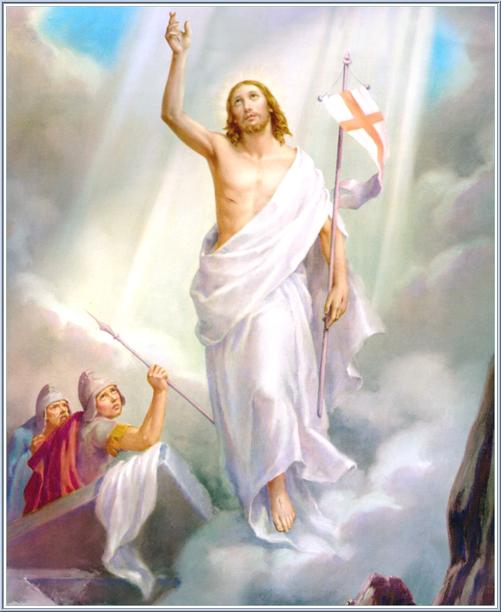 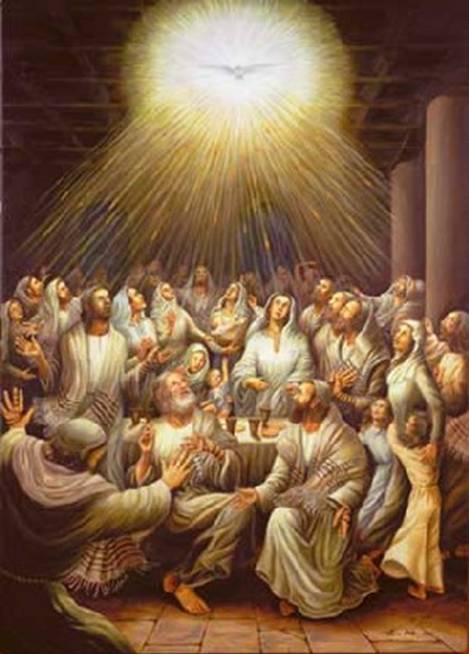 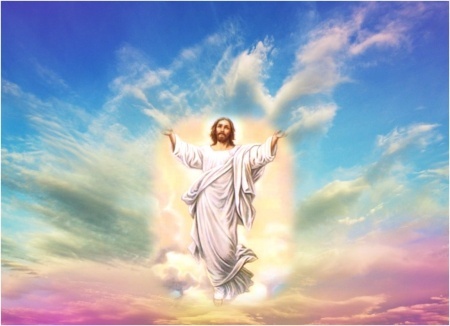 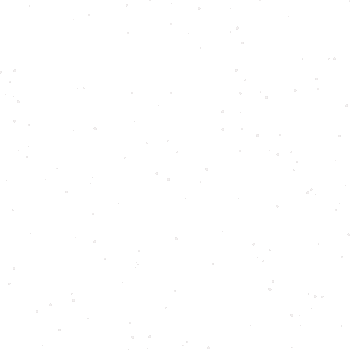 DbnÀ¸pXncp\mÄ
D°m\s¯ A\pkvacn¡p¶ Xncp\mfmWv DbnÀ¸p Xncp\mÄ Bcm[\ {IahÕc¯nse Gähpw henb Xncp\mÄ BbXpsIm­v Xncp\mfpIfpsS Xncp\mÄ F¶v CXv Adnbs¸Sp¶p.
]pXp RmbÀ 
 	DbnÀ¸p Xncp\mfn\p tijapÅ RmbdmgvNsb ]pXpRmbÀ F¶mWp hnfn¡p¶Xv. DbnÀ¸pZn\ip {iqjbnÂ ]pXpXmbn amtamZok kzoIcn¡p¶hÀ hn.IqÀ_m\bnÂ ]qÀ®ambn ]¦p]äp¶ {]Ya RmbdmgvNbmWnXv. {InkvXob PohnX¯nse ]pXnb A\p`h¯n\v Bcw`w Ipdn¡p¶ ZnhkambXpsIm­mWv CXns\ ]pXpRmbÀ F¶p hnfn¡p¶Xv. 
 	D°nX\mb Cutim tXm½mÇolmbv¡p {]Xy£\mb Xns\ A\pkvacn¡p¶ Znhkw IqSnbmWnXv. AXn\mÂ amÀt¯m½m RmbÀ F¶pw CXv Adnbs¸Sp¶p.
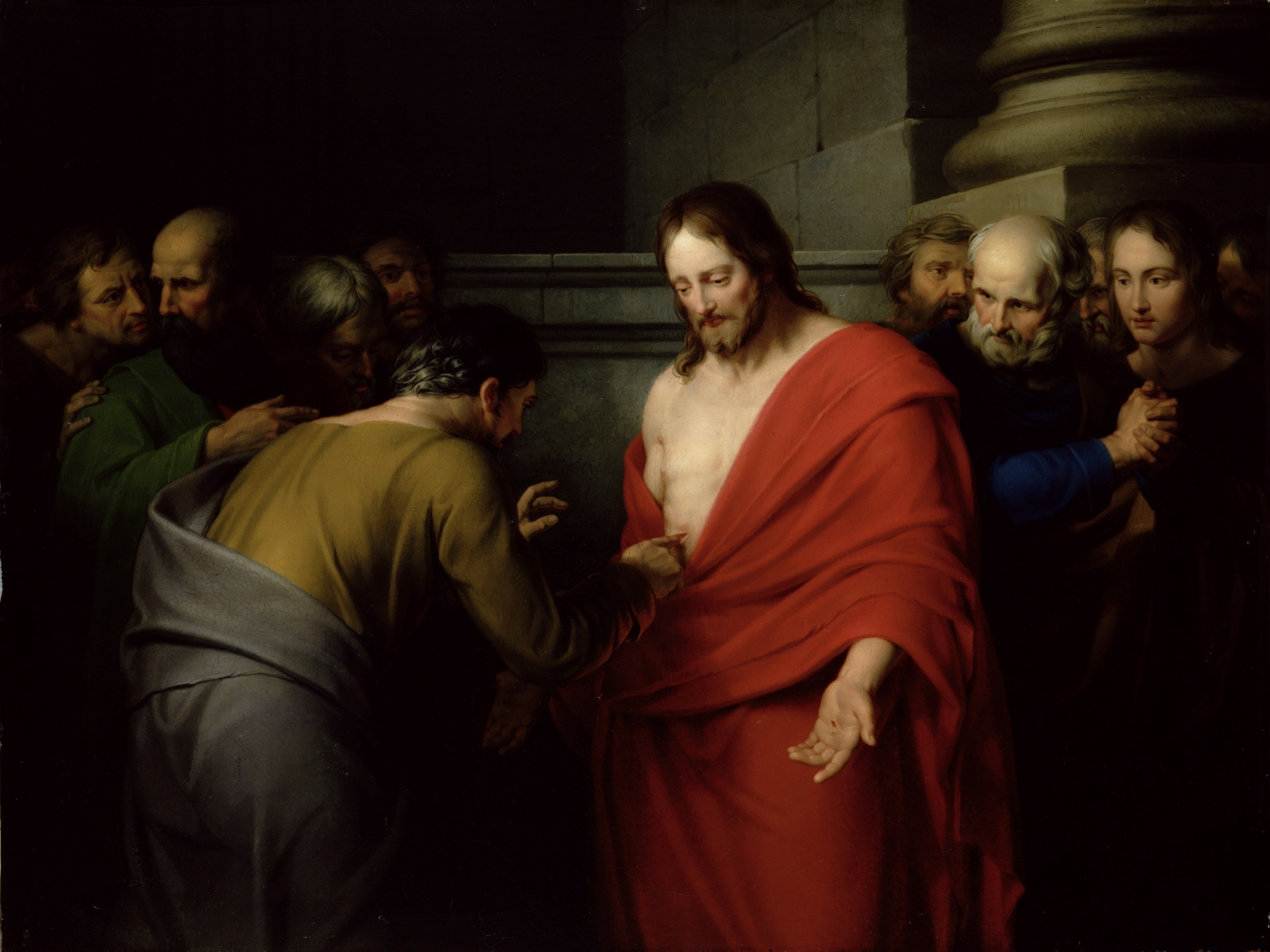 \ap¡p {]mÀ°n¡mw

hgnbpw kXyhpw Poh\pamb aninlmtb, \nsâ ]p\cp°m\¯nÂ B\µn¡p¶ R§sf AÔImc¯nÂ\n¶p {]Imi¯ntebv¡pw, AkXy¯nÂ 
\n¶p kXy¯ntebv¡pw, acW¯nÂ\n¶p
acWanÃmbvabntebv¡pw \bn¡Wta.
\ap¡p ]mSmw
ImhÂ¡mcmemhrXamw
IÃd ap{ZnXsa¶mepw
aninlm \mY\pbÀ¯sÃm
alntXmÖzeaobp°m\w
a\ÊnÂ [ym\n¨\pthew
Bcm[n¨p hW§pt¶³.
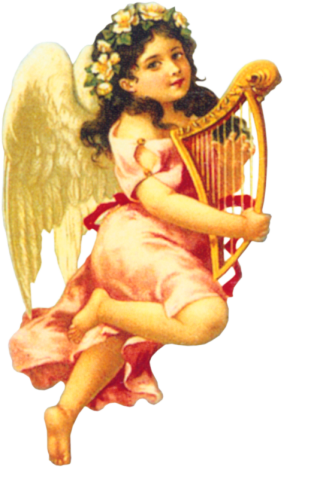 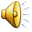 ssZhhN\w hmbn¡mw
hnhcn¡mw
(tbml. 20:1þ21)
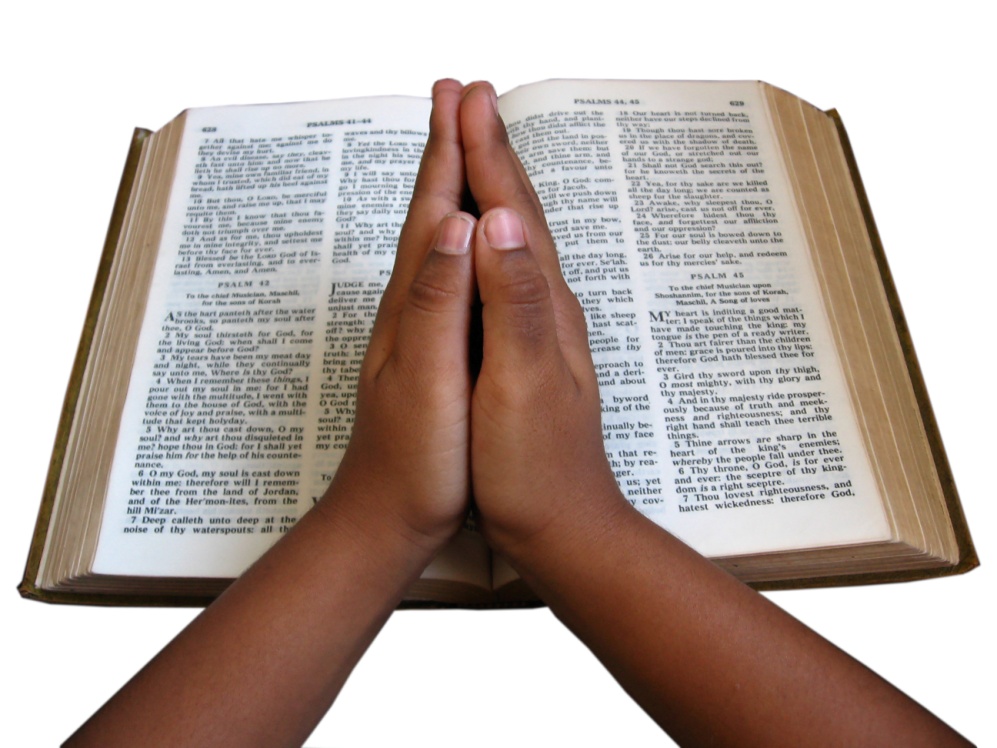 hgnIm«m³ Hcp XncphN\w

""aninlm DbnÀ¸n¡s¸«nsÃ¦nÂ R§fpsS {]kwKw hyÀ°amWv \n§fpsS hnizmkhpw hyÀ°w.
(1 tImdn. 15:14)
Fsâ Xocpam\w

D°nX\mbn F¶nÂ hmgp¶ Cutimsb \nc´cw A\pkvacn¨v Rm³ AhnSps¯ kvXpXn¡pw.
Thank you